Big Ben and Houses of Parliament
Daniel Kubesa
Big Ben
Basic informations
Height: 96 m
Weight: about 8 667 tons
When it was built: 16th of October, in 1834
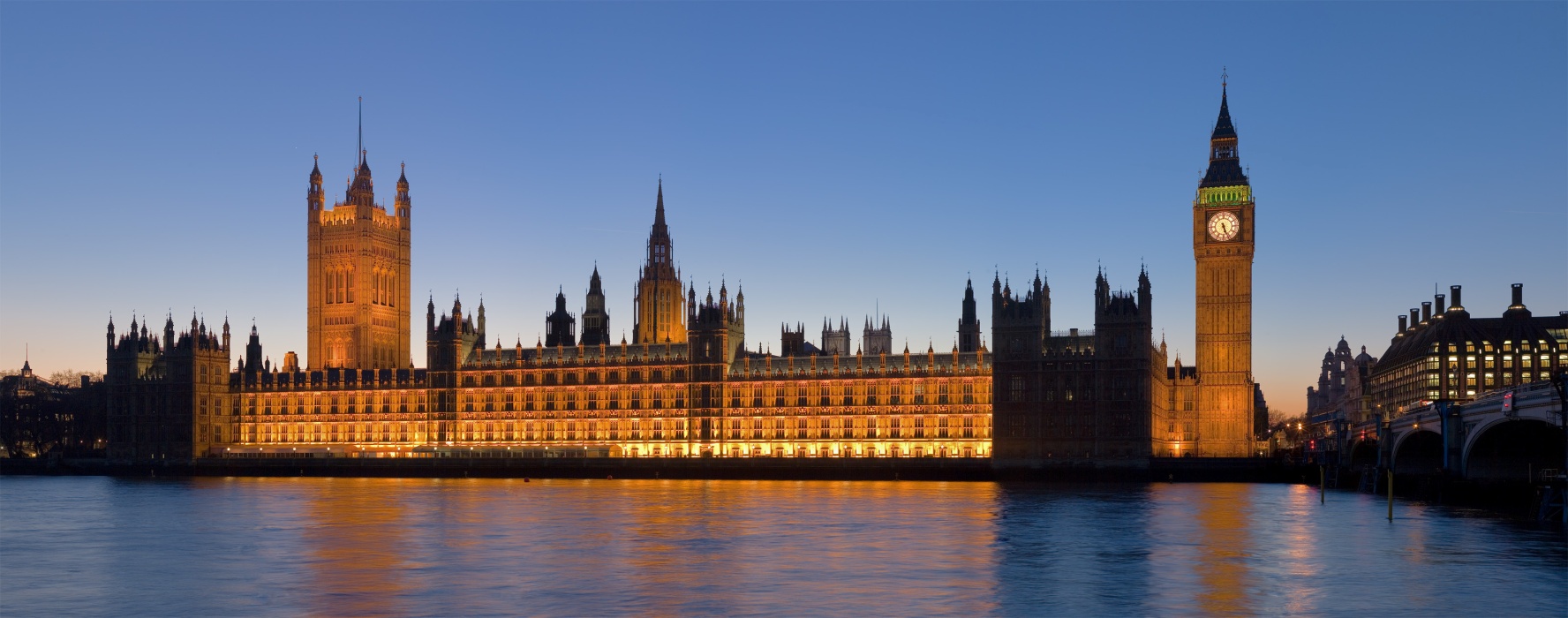 Designation
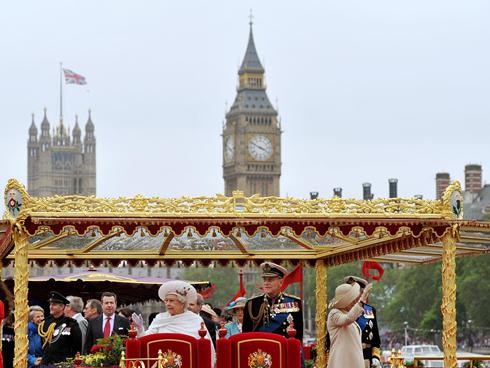 The name for Big Ben is generally used                                                                   for a clock tower. Actually Big Ben is                                                                   name for a capital bell, who ring in                                                                             full hour.

Big Ben is usually called                                                                                       St Stephen's Tower. 

The tower is now officially called                                                                                    the Elizabeth Tower, after being                                                                     renamed in 2012 to celebrate                                                                                     the Diamond Jubilee of Elizabeth II
History of Big Ben
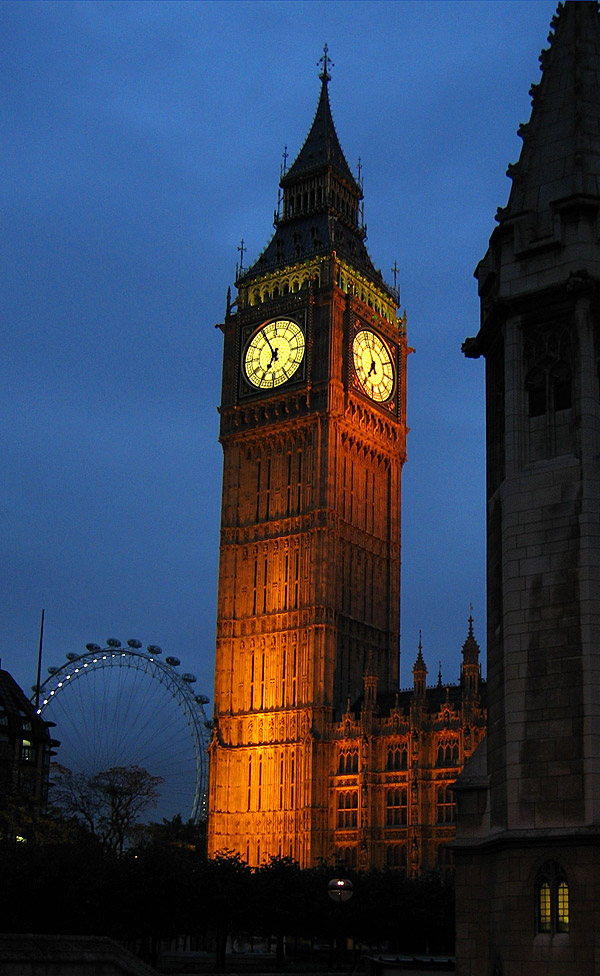 The tower was built after fire in 1834

The tower has been built by Charles Barry
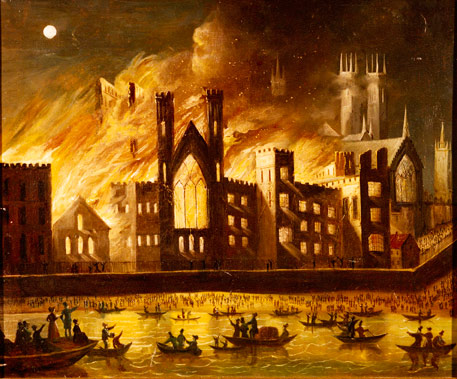 Clock
Clock are one of the most accurate clocks in England with an accuracy of one second

Construction of clock                                                                                                  have been finished                                                                                                  sooner than construction                                                                                                 of Elizabeth Tower

Edmund Becketta                                                                                                 Denisona has made                                                                                                      clock of Big Ben
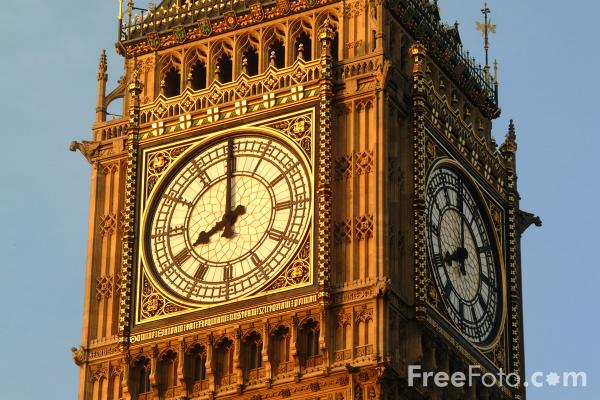 Bells
The biggest bell of Elizabeth Tower is Westminster bell, bell‘s weight is almost 14 tons

Bell is the third biggest bell                                                                                                       in England after bell                                                                                                    of St Paul's Cathedral                                                                                                       and Cathedral of Liverpool

Belfry has 4 another bells
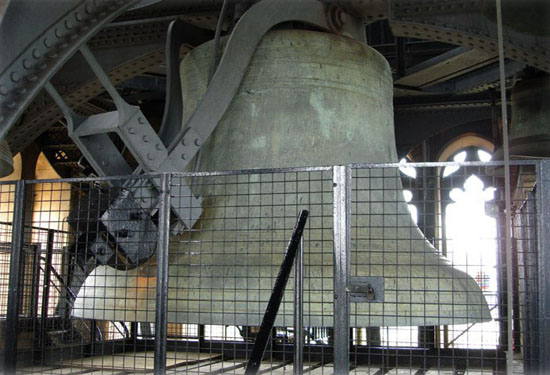 Houses of Parliament
Basic informations
Houses of Parliament alias Palace of Westminster, Houses of Commons or Houses of Lords is residency of Parliament of the United Kingdom
Houses of Parliament is near the River Thames.
In the Palace is more than 1000 rooms
The form of Palace how we can see it now is from 19th century
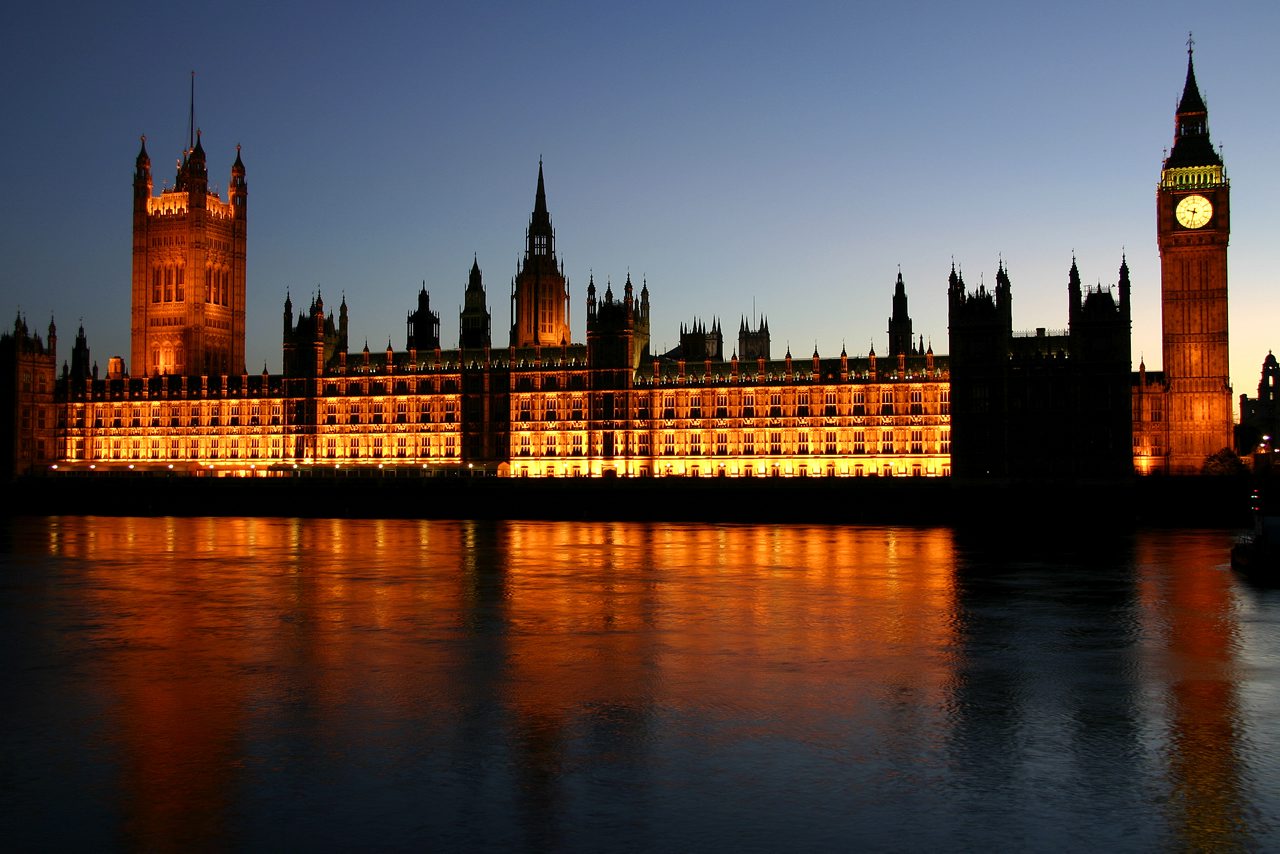 History of Houses of Parliament
16th of October, in 1834 was most of Palace destroyed by fire.
In 1836 has been chosen Charles Barry for reconstruction of Houses of Parliament.
Most of works was finished in 1860.
Palace worked until 1941 when it was damaged in Second world war.
Reconstruction was finished in 1950.
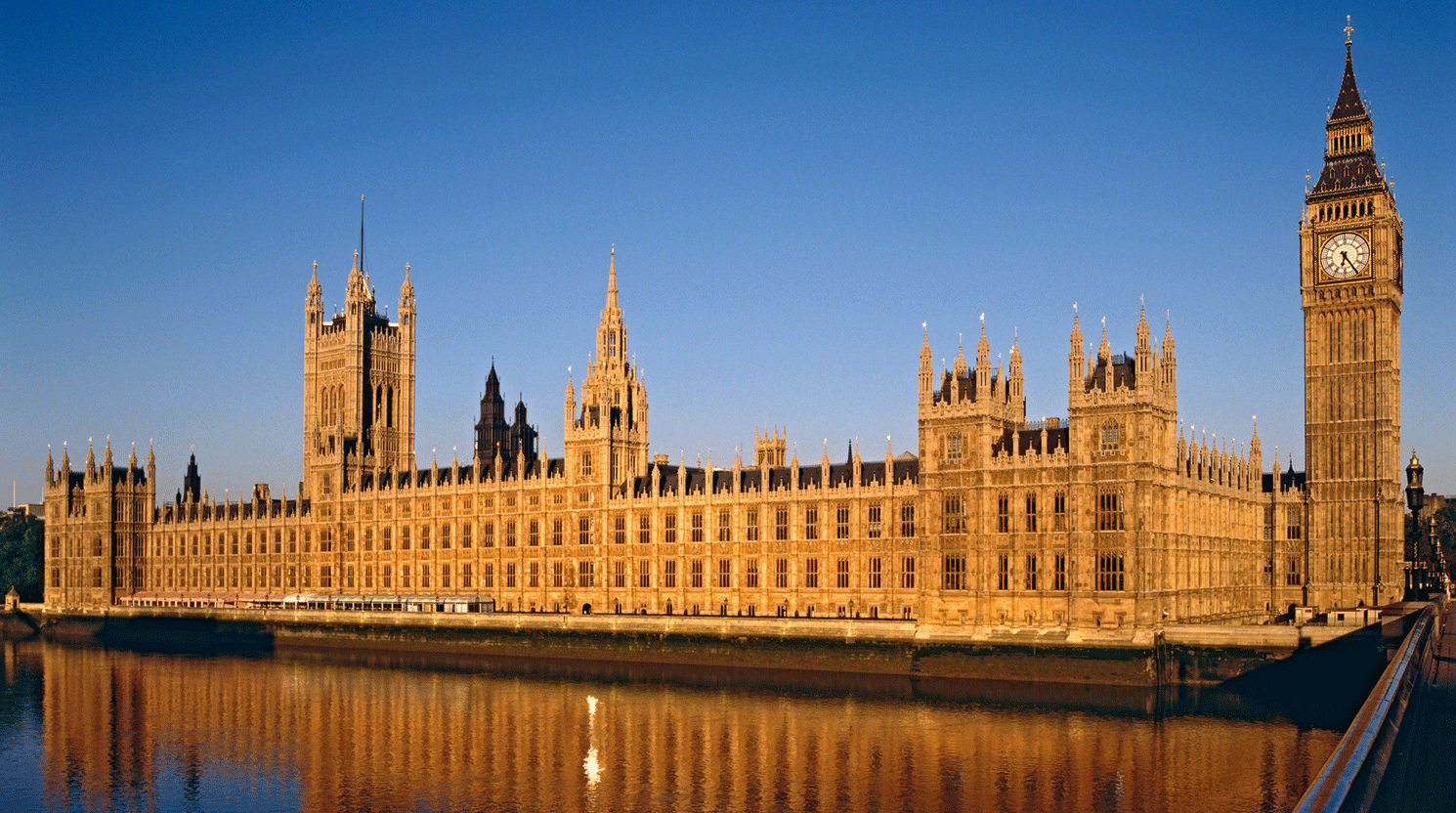 Towers
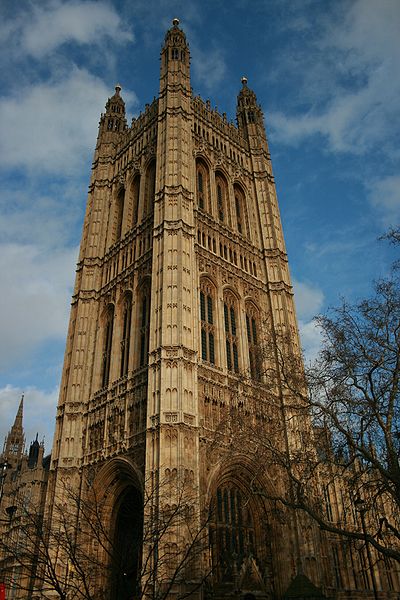 Barry‘s plane of Palace had some towers. 

The highest of them is Victoria Tower high 98metres, another is Elizabeth Tower with height 96 metres and the third tower is Central Tower high 91 metres
Rooms of Westminster 							Palace
Lords Chamber
Lords Chambers is in south part of palace.

Richly decorated room has a size 14 and 24 metres. 

Chairs in room are red. 

Lords Chambers is place, 
      where are important 
      ceremonies. One of the 
     most important ceremony is  
    State Opening of Parliament.
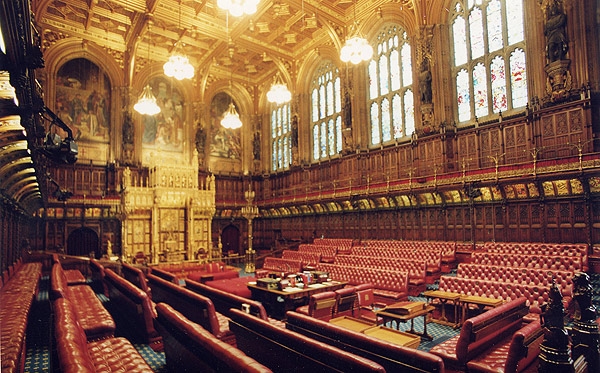 Commons Chamber
Commons Chamber has a size 14 and 21 metres
Chairs in Commons Chamber are green
According to tradition, doesn‘t enter into the Commons Chamber any Queen or King.
Last King who broke a tradition was Charles I.
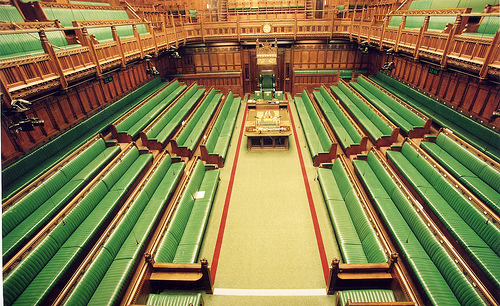 Westminster Hall
Westminster Hall is the oldiest part of the palace.

It was built in 1097.

Size of Westminster hall are 
	21 and 73 metres
	
     In the past Kings used 
	the Westminster Hall 
     for a coronation
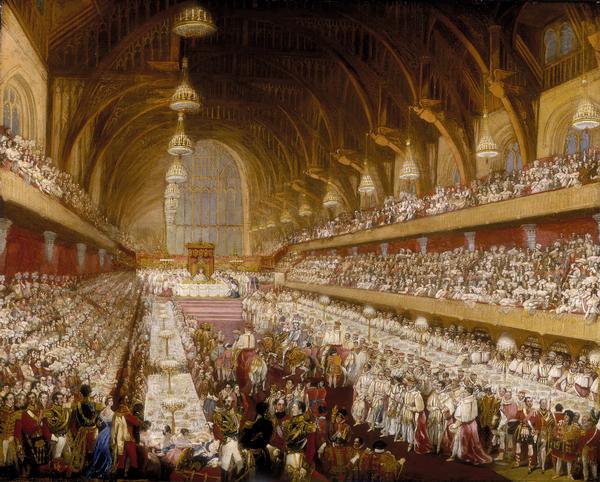 Thank you for your attention